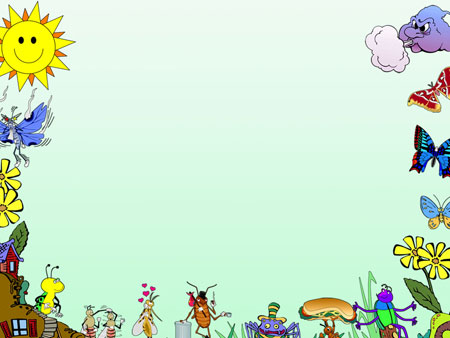 Компьютерная игра для дошкольников 6-7 лет с применением кругов Дьенеша
«Распредели цветы по лугу 
(в кругах)»
Задание:1. расположить в красный круг цветы синего цвета2. расположить в зелёный круг цветы с круглыми листьями3. расположить в круг жёлтого цвета маленькие цветы
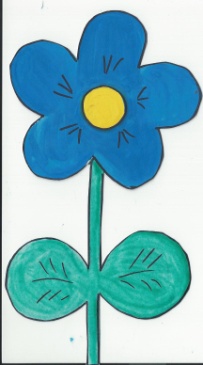 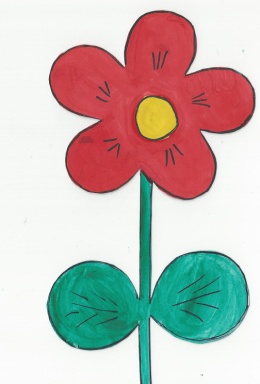 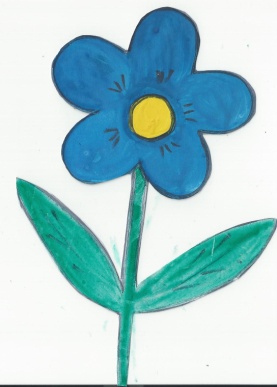 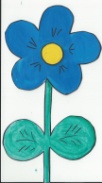 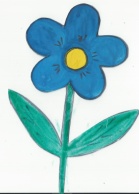 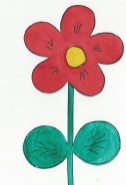 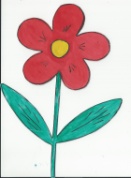